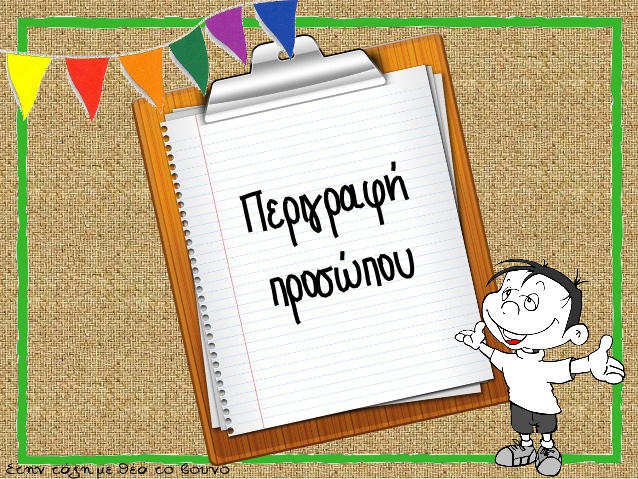 Περιγραφή:Το δικό μου τερατάκι
Εισαγωγή:
Όνομα
Που το βρήκα;

Reoulita.gr
Έχει.....                                                                                            Reoulita.gr
Είναι.....


Reoulita.gr
Μπορεί........                                                                                  Reoulita.gr
Επίλογος:
Τί κάνουμε μαζί;
Πώς με κάνει να νιώθω;
Reoulita.gr
Το δικό μου τερατάκι!Οι επόμενες λέξεις/ φράσεις θα με  βοηθήσουν για να γράψω για το δικό μου τερατάκι και να το περιγράψω όσο καλύτερα γίνεται! Επιλέγω αυτές που μου αρέσουν περισσότερο και ταιριάζουν στο δικό μου τερατάκι. Επίσης μπορώ να προσθέσω δικές μου λέξεις, φράσεις και ιδέες που σίγουρα θα το κάνουν πιο ενδιαφέρον.😊
Έχει.......
Φαρδύ πρόσωπο
Ένα τεράστιο μάτι (είναι μονόφθαλμος)
Τρία ανομοιόμορφα μάτια ( έχουν διαφορετικό μέγεθος το ένα με το άλλο)
Μυτερά δόντια
Τέσσερα πόδια
Έξι χέρια
Τρία δάχτυλα σε κάθε χέρι
Καθόλου δάχτυλα
Είναι....
Μεγαλόσωμο
Μικρόσωμο 
Ψηλό σαν κυπαρίσσι
Μικρό σαν ποντίκι
Αστείο
Ζαβολιάρικο
Παιχνιδιάρικο
Μπορεί...
να πετάξει
να κολυμπήσει
να τραγουδήσει
να κάνει γκριμάτσες
να αλλάζει χρώματα
να κάνει διάφορες φωνές
να μεταμορφώνεται σε άλλο πρόσωπο
Τί κάνουμε μαζί;
Παίζουμε ηλεκτρονικά παιχνίδια
Με βοηθάει ή μου κάνει παρέα στο διάβασμα
Με βοηθάει στη μαγειρική και ζαχαροπλαστική
Σιγυρίζουμε και καθαρίζουμε μαζί το δωμάτιο μου 
Τρώει μαζί με την υπόλοιπη οικογένεια
Πώς με κάνει να νιώθω;
Χαρούμενος
Ευδιάθετος
Μ’ αρέσει που που προσφέρει παρέα
Το αγαπάω και φροντίζουμε ο ένας τον άλλον